23 марта  День Конституции Чеченской Республики
Подготовила и провела 
Зугираева А.А
во 2 «А» классе
23 марта исполняется 13 лет со дня принятия Конституции Чеченской Республики. В этот день чеченский народ принял документ, засвидельствовавший нашу историческую общность с Россией.
Я всех жителей ЧечниПоздравляю с этим днем!Хоть ребята мы простые,Но в законе все живем!
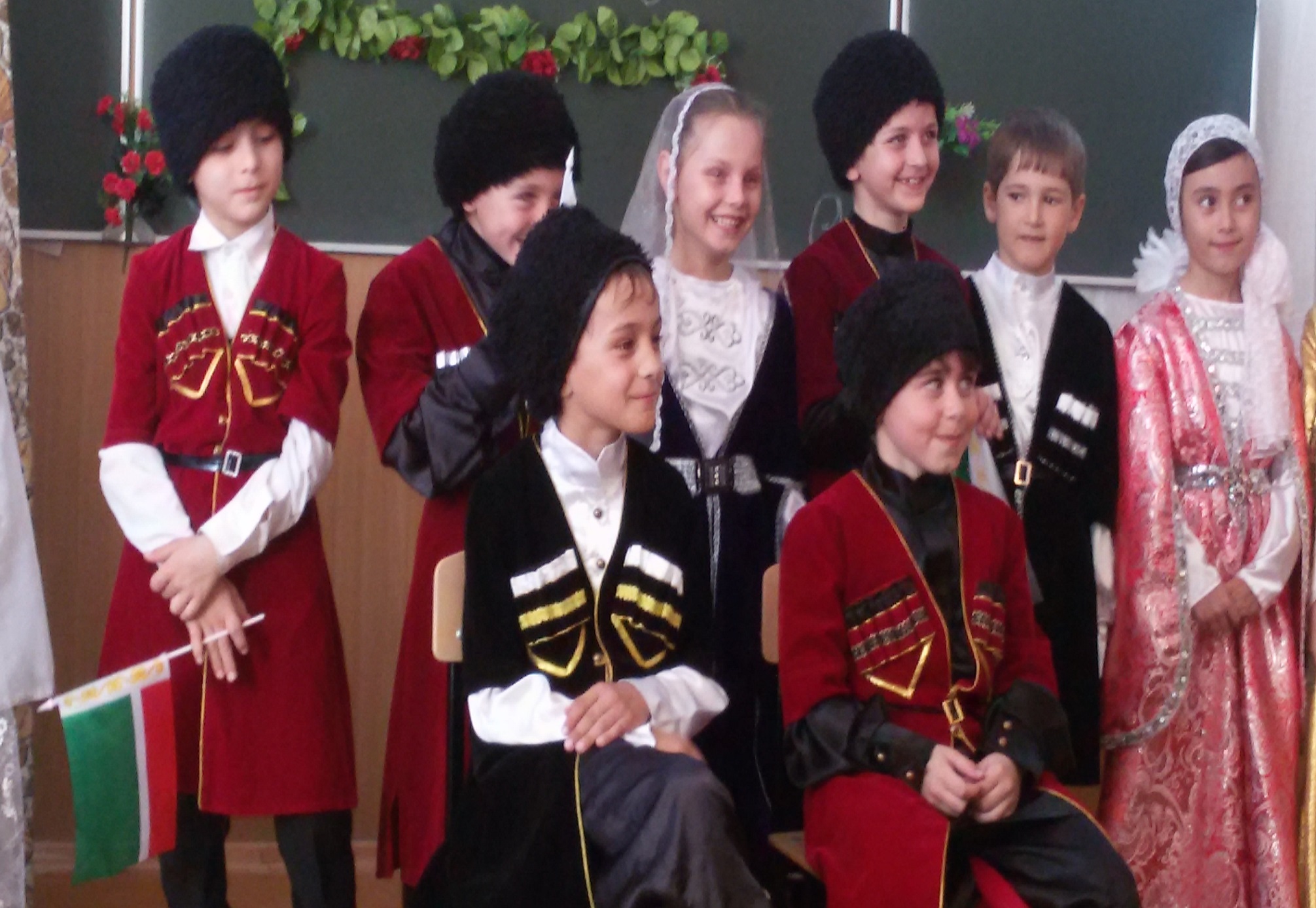 Конституция – это серьёзно,Да и праздник такой не простой!Почитаем её, коль не поздно,Не читает её лишь отстой.
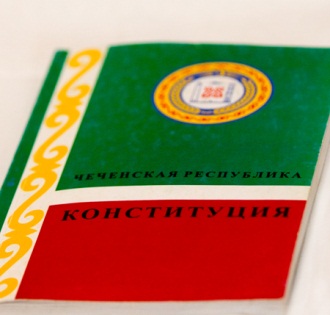 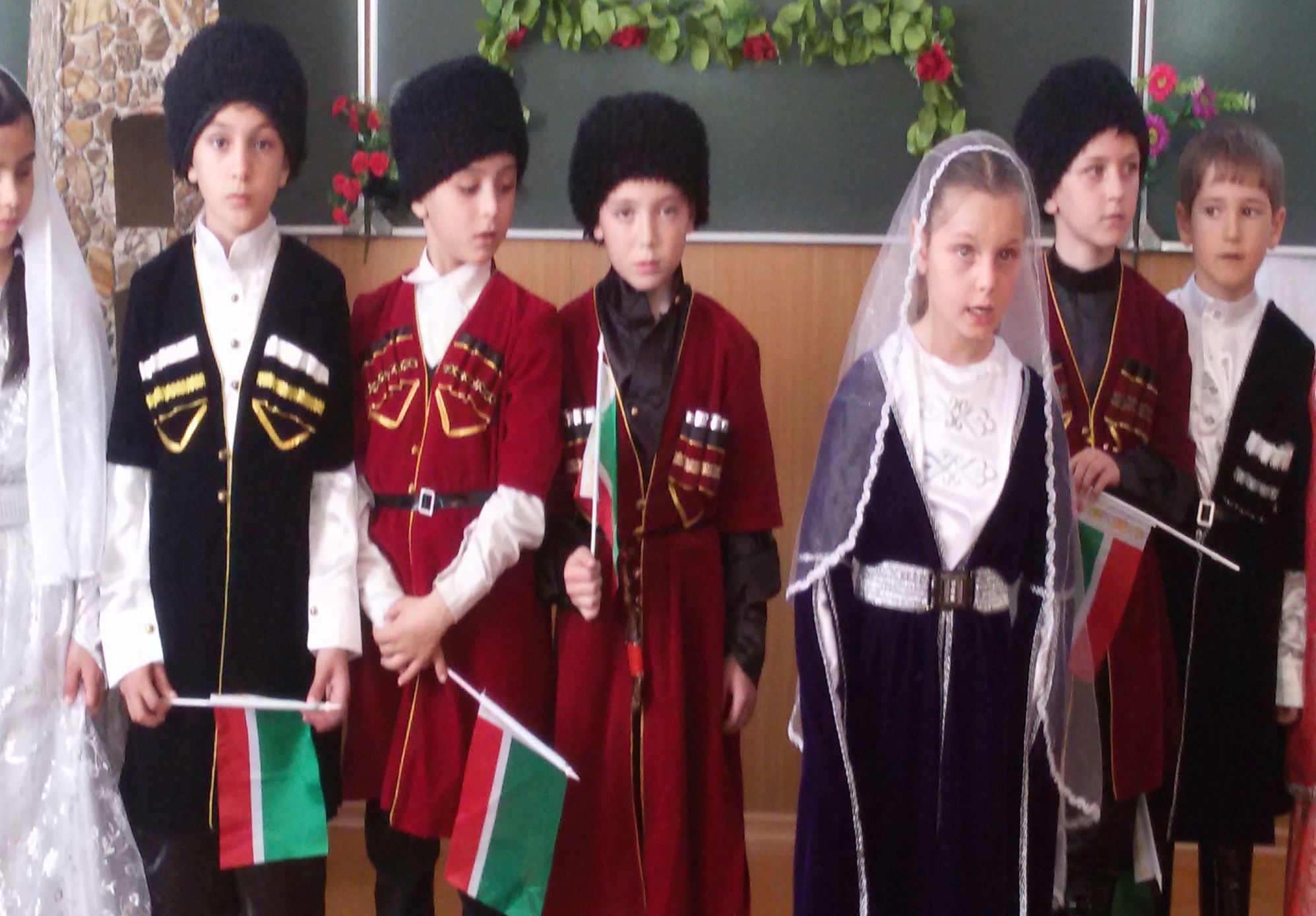 Празднуем мы - День Конституции,Нашей страны закон основной!Праздник такой нам дала революция,И, кроме прочего, дан выходной!
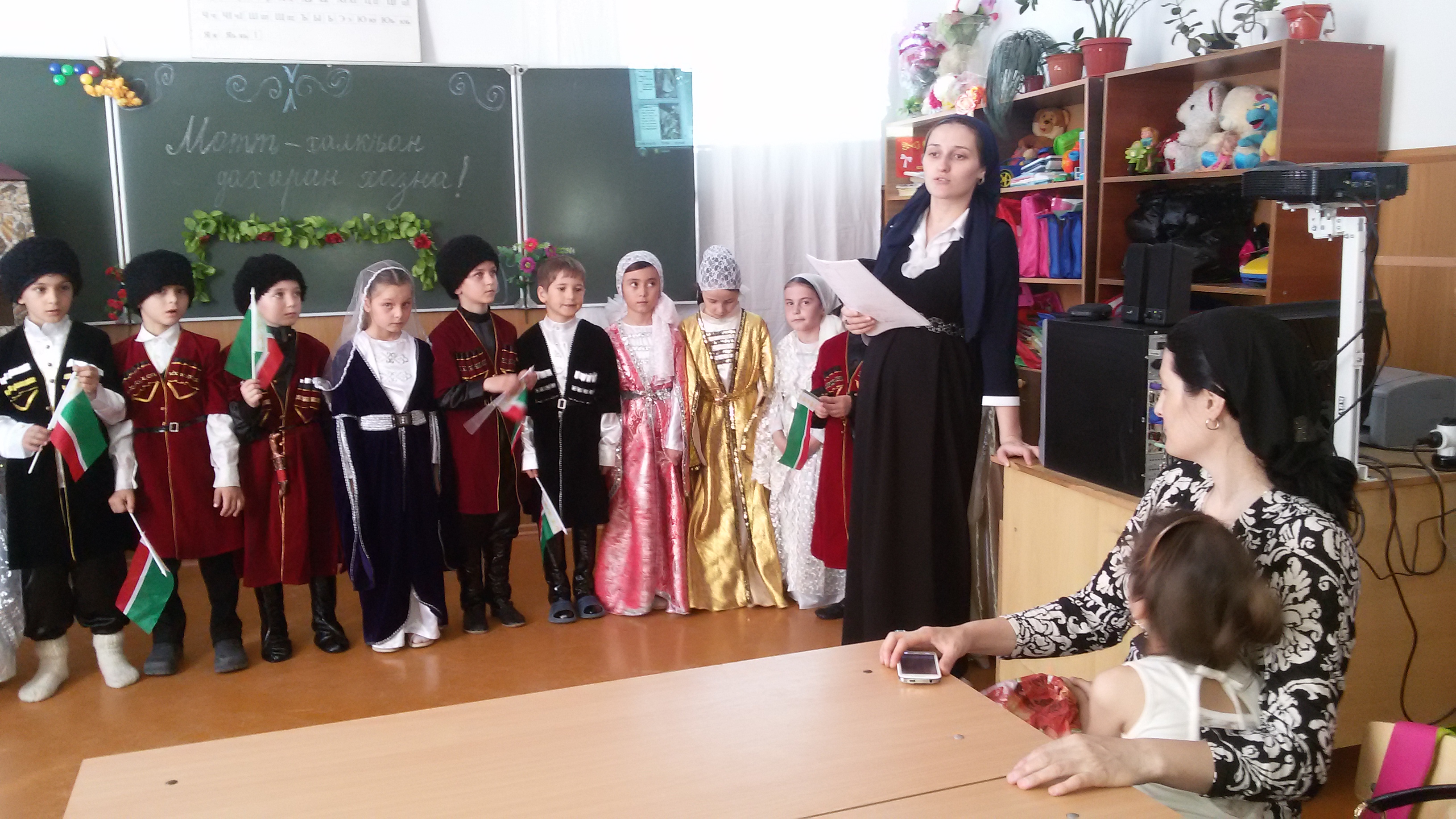 В День Конституции Чечни,На просвещенье кинем силы!Читать страны большой закон,Ведь самый главный в жизни он!
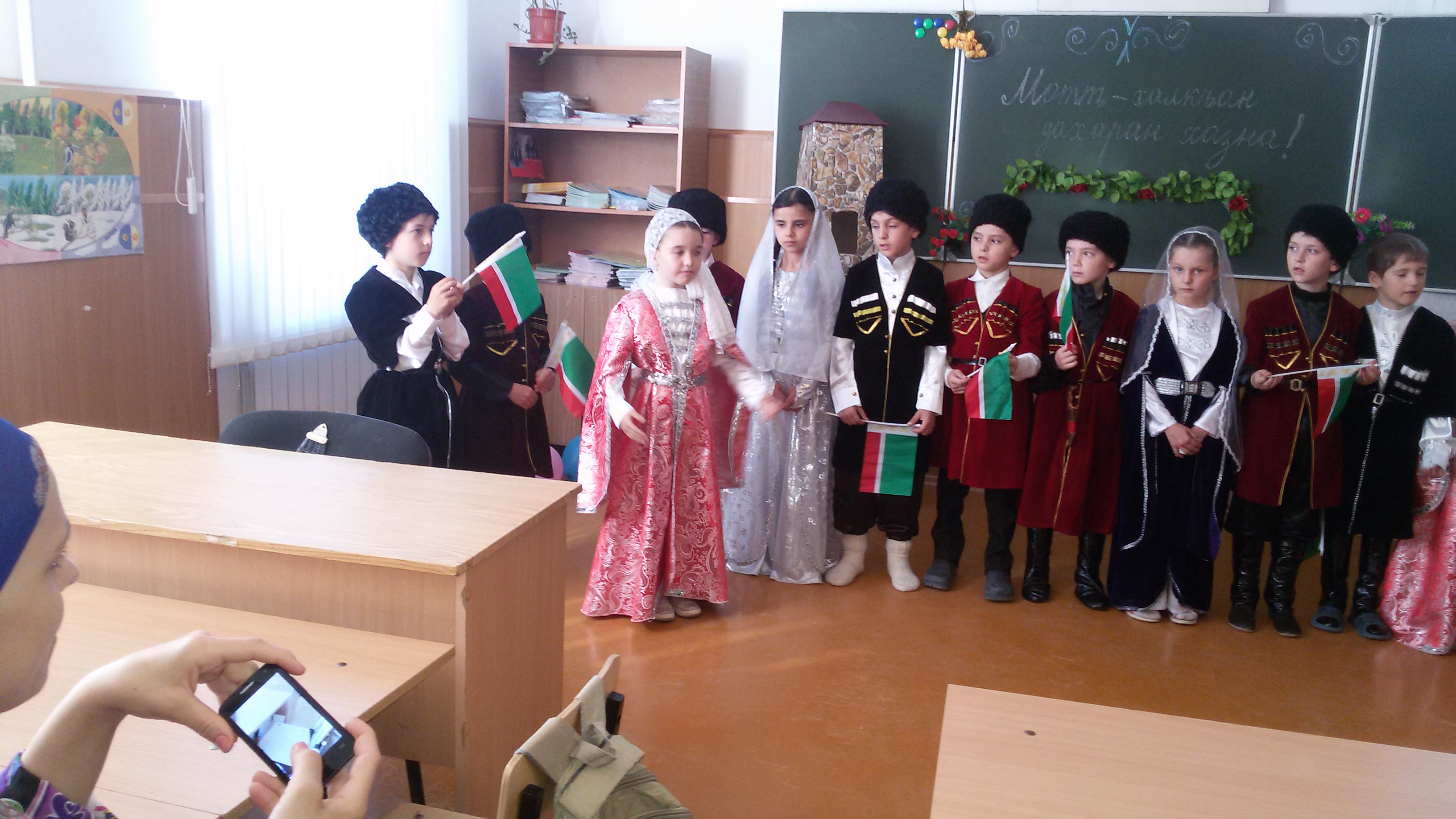 И с детства будем приучать,Своей страны законы знать!Незнание давно известно,Опасно, больше чем полезно.
Послушными к законам будем,Про этот праздник не забудем!Поздравим с ним своих друзей,И жителей Чечни  своей!
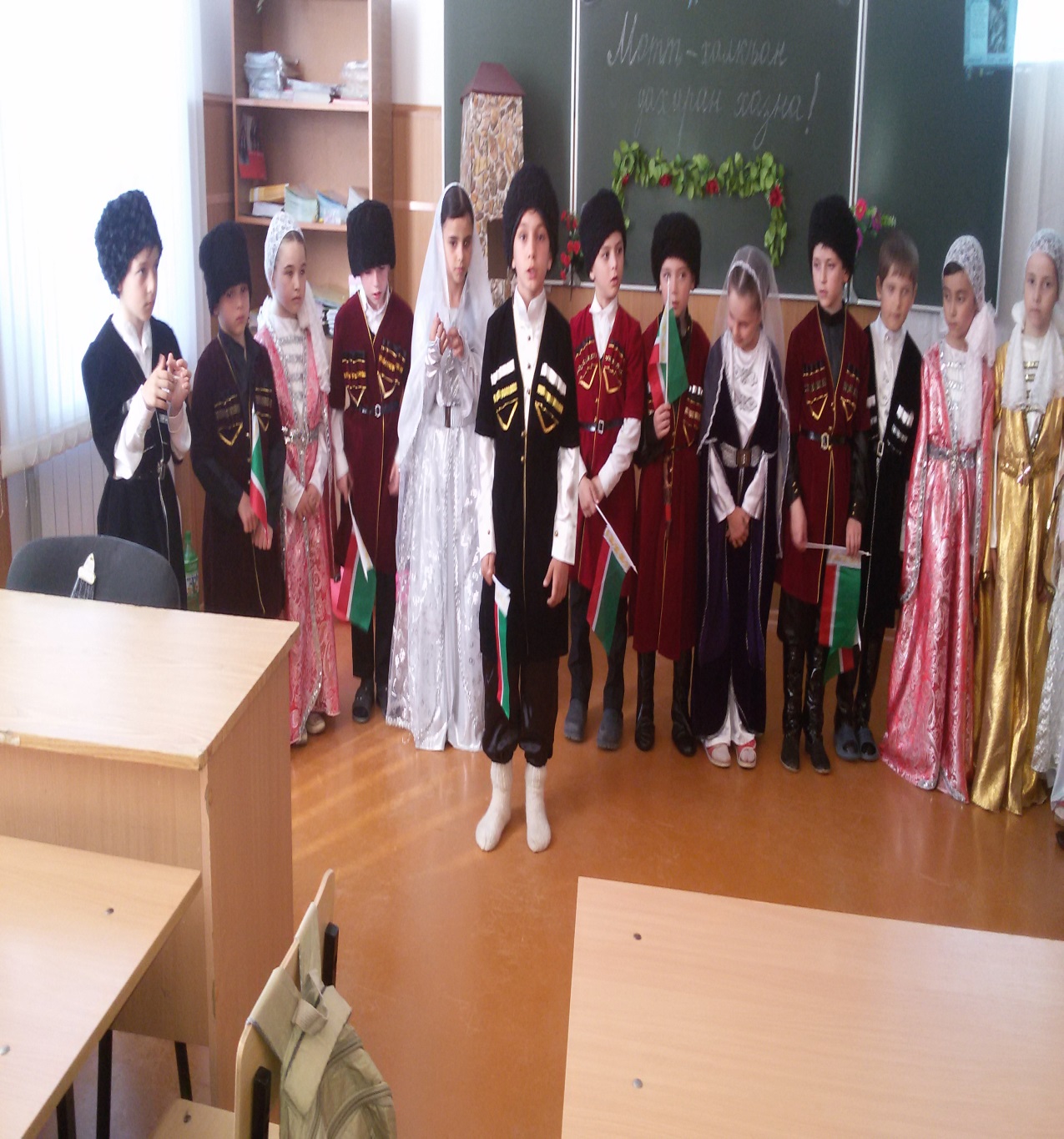